Presentazione di supporto per i docenti di Architettura e Ingegneria civile
Capitolo 04
Cosa sono gli acciai inossidabili?
1
Video
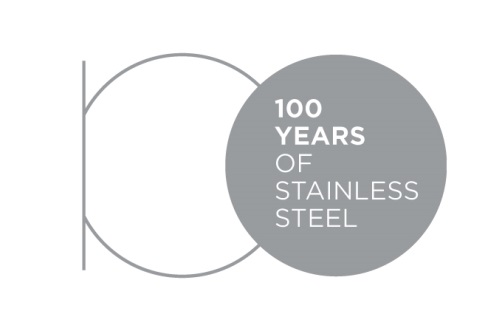 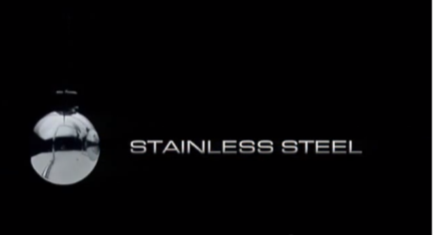 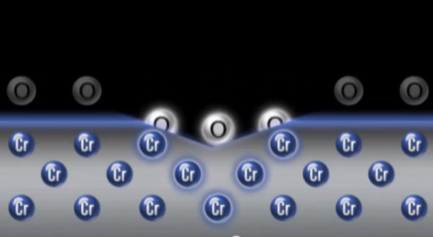 2
Gli acciai inossidabili sono leghe a base di ferro contenenti almeno il 10,5% di cromo
la resistenza alla corrosione
Pellicola passiva superficiale
~ 2nm di spessore
Ossido superficiale (ruggine) > 20μm  di spessore
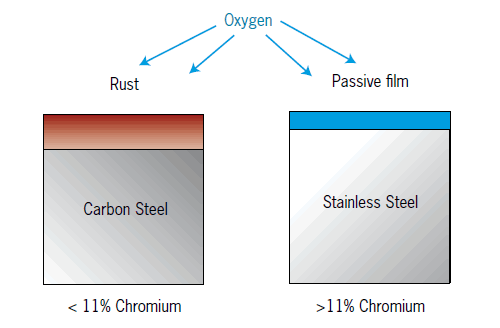 La pellicola passiva si forma in pochi minuti
Acciaio inossidabile
Acciaio al carbonio
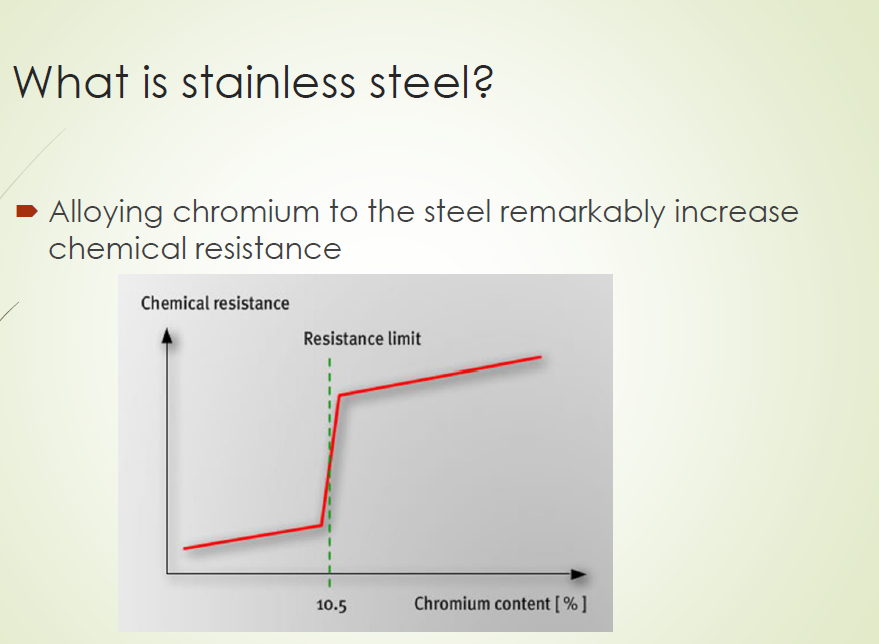 < 10,5 % cromo
Resistenza chimica
> 10,5 % cromo
Limite di resistenza
L'aumento del contenuto di Cr intensifica l'efficacia della pellicola passiva... ma ci sono altri fattori importanti che influenzano la resistenza alla corrosione 
(vedere capitolo 5)
Contenuto di cromo (%)
3
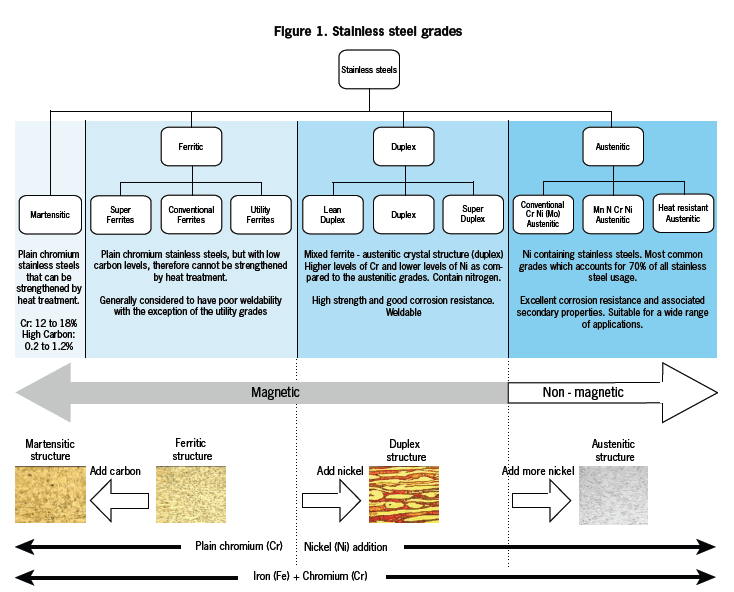 Acciai inossidabili
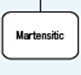 Martensitico
Ferritico
Austenitico
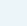 Austenitico resistente al calore
Convenzionale 
Austenitico Cr Ni (Mo)
Ferriti di utilità
Semplice 
Duplex
Ferriti convenzionali
Acciai inossidabili al cromo che possono essere rinforzati con il trattamento termico.
Super
Ferriti
Austenitico Mn N Cr Ni
Struttura cristallina mista ferrite-austenitico (duplex) Elevati livelli di Cr e bassi livelli di Ni rispetto ai gradi austenitici. Contiene azoto.
Acciai inossidabili contenenti Ni. La maggior parte dei gradi più comuni che sono responsabili del 70% dell'uso complessivo di acciaio inossidabile.
Acciai inossidabili al cromo, ma con bassi livelli di carbonio, quindi non possono essere rinforzati con il trattamento termico.
Generalmente ritenuti scarsamente saldabili ad eccezione dei gradi di utilità
Eccellente resistenza alla corrosione e proprietà secondarie associate. Adatto a un'ampia gamma di applicazioni.
Elevata forza e buona resistenza alla corrosione. Saldabile
10-17%Cr
0,1-1,2%C
0-4%Ni
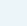 Magnetico
Non magnetico
Struttura duplex
Struttura ferritica
Struttura austenitica
Struttura martensitica
Aggiungere più nickel
Aggiungere carbonio
Aggiungere nickel
Cromo (Cr)
Aggiunta di nickel (Ni)
Ferro (Fe) + cromo (Cr)
4
Gradi Cr-Ni (austenitici)4
Proprietà comuni:
ottima resistenza alla corrosione, direttamente proporzionale al contenuto in lega
... ma possono essere soggetti a rottura da tensocorrosione (stress-corrosion cracking, SCC) in ambiente con cloro (ad es. piscine)

Elevata duttilità e resistenza all'urto a qualsiasi temperatura (comprese quelle molto basse)
La resistenza può essere incrementata con la lavorazione a freddo (ma non con il trattamento a caldo)
Ottima resistenza al fuoco

Ottime proprietà di sagomatura a caldo e a freddo (duttilità, allungamento)
Facile da saldare (TIG, MIG)
I più conosciuti e i più utilizzati ancora oggi
5
Gradi Cr-Mn (austenitici con manganese)5
Proprietà comuni:
minore resistenza alla corrosione
... ma di gran lunga più soggetto a SCC e a pitting (puntinatura), in particolare con bassi livelli di Ni e Cr

Resistenza maggiore

Scarse proprietà di sagomatura a freddo a causa dell'elevato indurimento da lavorazione
Scarsa lavorabilità alla macchina
Più difficili da saldare

Costano meno degli austenitici Cr-Ni ... ma più dei ferritici Cr
Utilizzati prevalentemente in India e Cina
6
Gradi Cr (ferritici)6
Proprietà comuni:
insensibili alla rottura da tensocorrosione

Buona duttilità (minore, comunque, rispetto ai gradi austenitici)
Non adatti per l'uso a temperature molto basse
La resistenza può essere alquanto incrementata con la lavorazione a freddo (ma non con il trattamento a caldo)

Ottime proprietà di sagomatura a caldo: (meno ritorno elastico, minore usura degli utensili ma il minore allungamento richiede un processo di imbutitura profondamente diverso rispetto agli austenitici)
I gradi stabilizzati (ossia con Nb e/o Ti) sono facili da saldare (TIG, MIG)
Offrono un ottimo rapporto costo/prestazioni per molte applicazioni e sono sempre più utilizzati
7
Gradi Cr (martensitici)7
Proprietà comuni:
Discreta-buona resistenza alla corrosione, direttamente proporzionale al contenuto in lega

Resistenza elevata ottenuta col trattamento a caldo (non con la lavorazione a freddo). Allungamento limitato. 
Non adatti per l'uso a temperature molto basse

Non adatti per la sagomatura, spesso processati con la lavorazione meccanica
Possono essere saldati (TIG, MIG), ma di solito richiedono un trattamento a caldo post-saldatura
Sono utilizzati come acciai per costruzioni meccaniche con resistenza alla corrosione
8
Duplex (austenitici-ferritici)8
Proprietà comuni:
eccellente resistenza alla corrosione, direttamente proporzionale al contenuto in lega
Insensibili alla rottura da tensocorrosione

Elevata resistenza, buona duttilità
La resistenza può essere incrementata con la lavorazione a freddo (ma non con il trattamento a caldo)

Ottime proprietà di sagomatura a caldo e a freddo (duttilità, allungamento)
Saldabili (TIG, MIG)
Offrono la miglior combinazione di proprietà meccaniche e di resistenza alla corrosione
9
Proprietà fisiche9, 10
10
Norme sugli acciai inossidabili
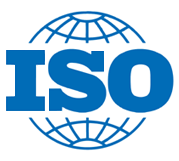 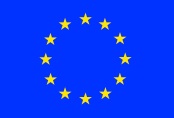 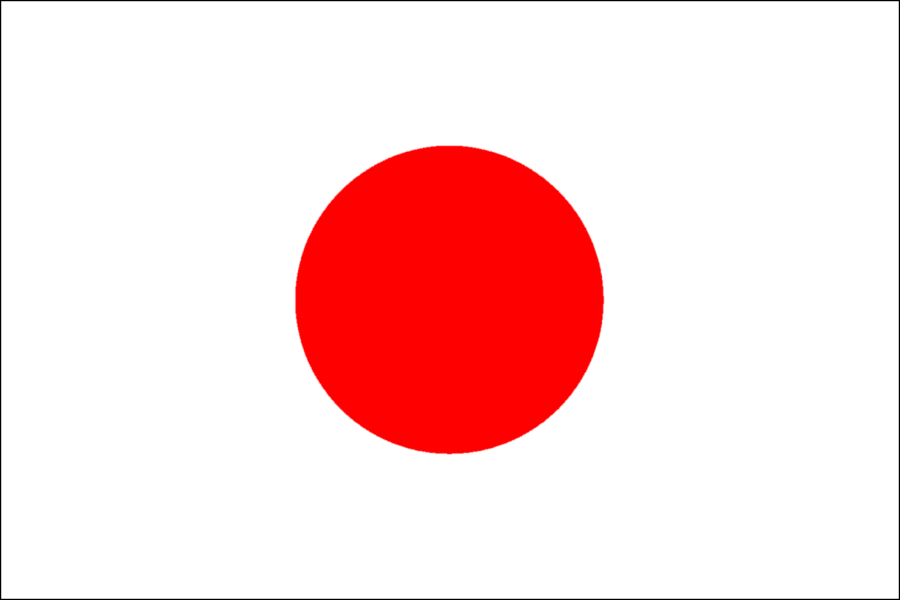 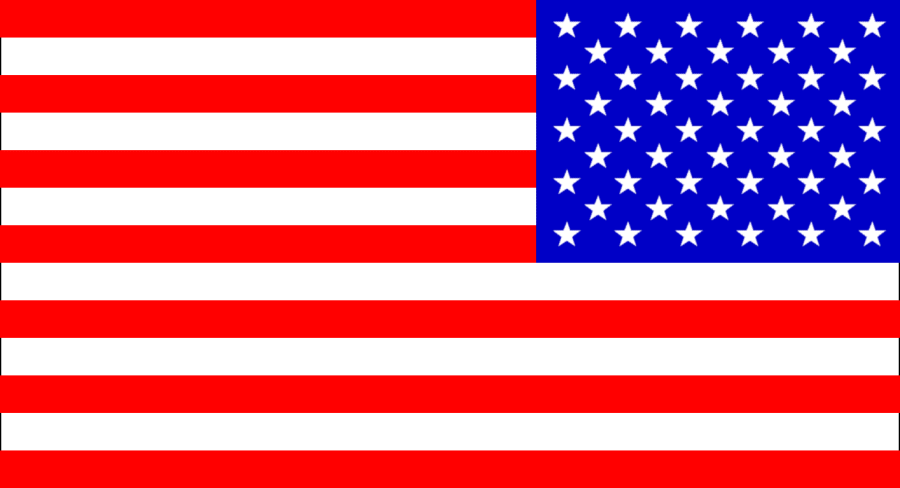 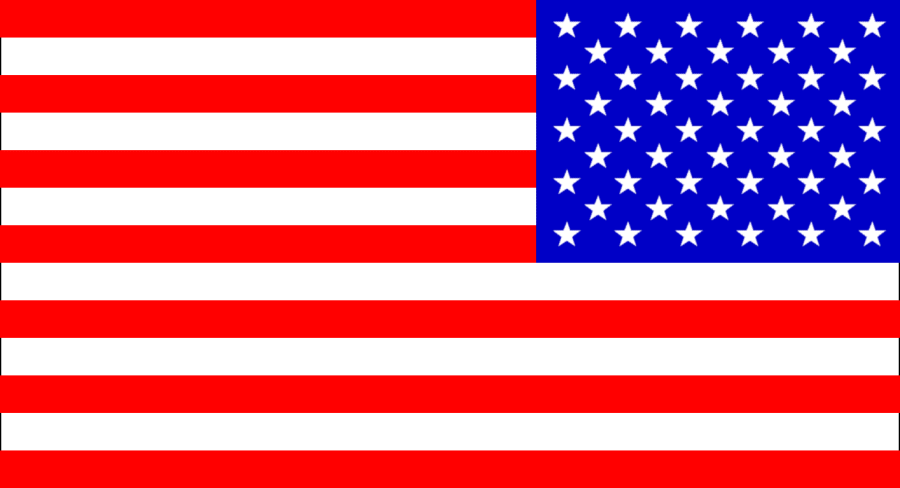 11
Principali gradi in architettura, edilizia e costruzione:EN 10088-4 (per lamiere/nastri)16, 17
ABC = architettura, edilizia e costruzione
12
Principali gradi in architettura, edilizia e costruzione:EN 10088-5(per barre/fili/profilati)18
13
Dettaglio della produzione di acciaio inossidabile nel mondo per famiglia
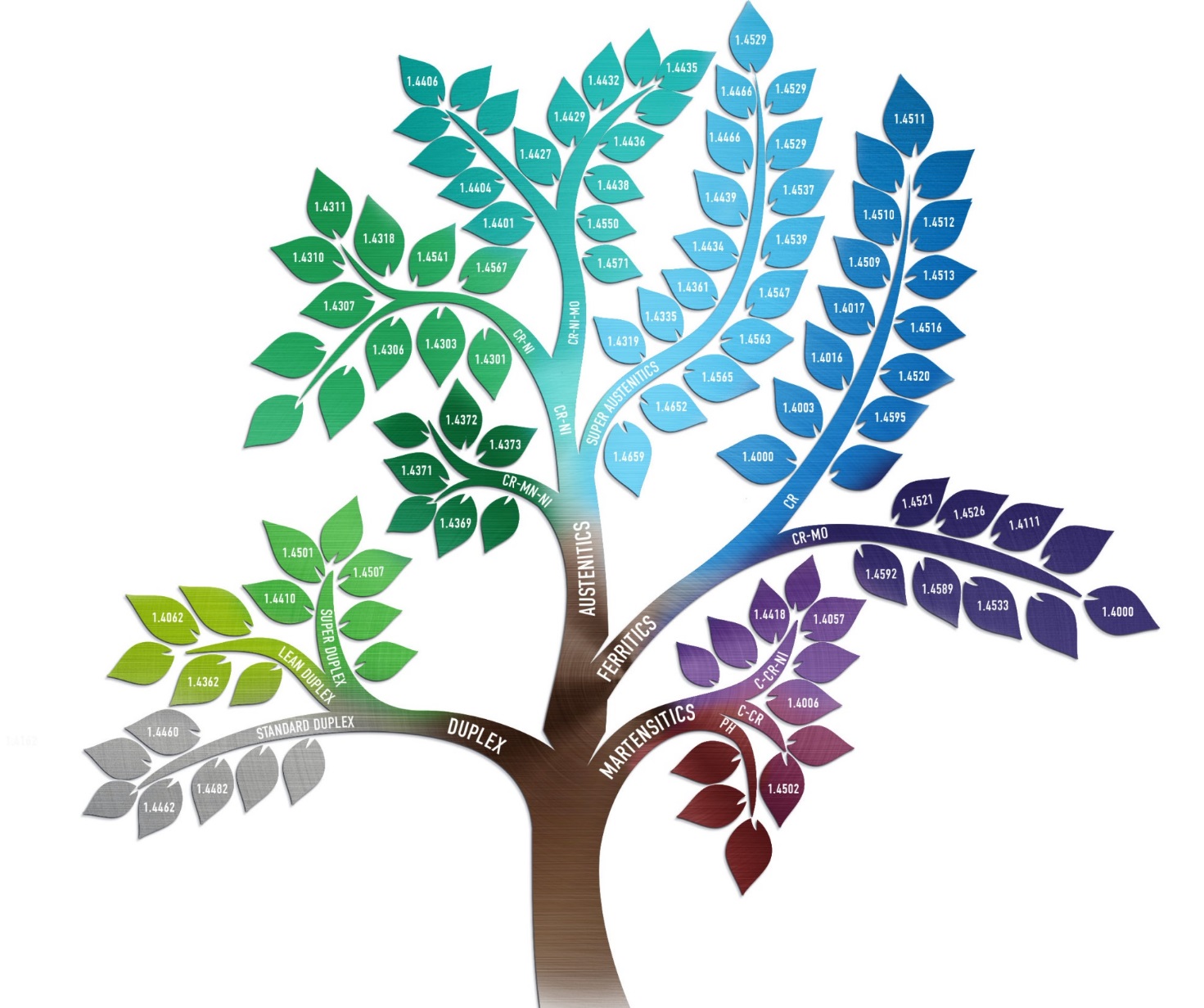 14
Dettaglio della produzione mondiale per famiglia19
AGGIORNATO AL 2019  !
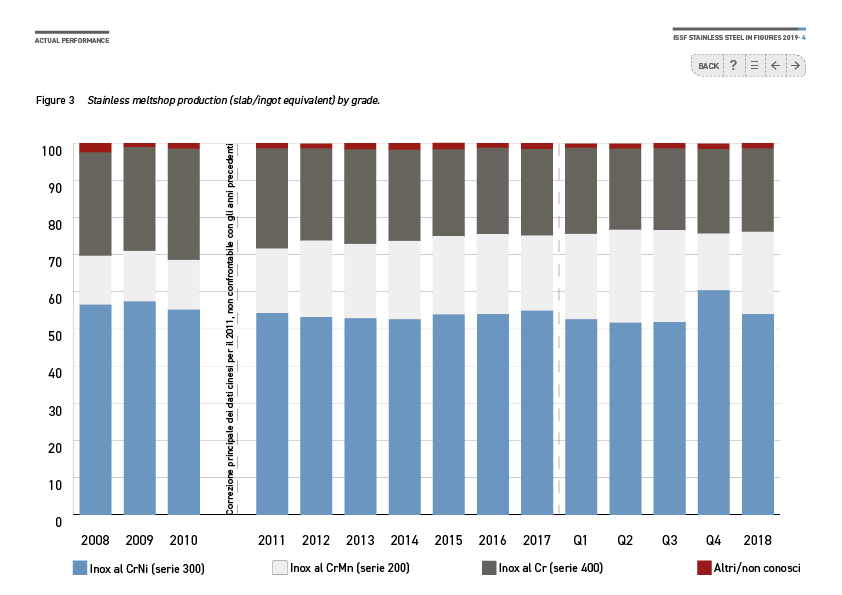 I prezzi elevati Ni favoriscono la sostituzione dei gradi popolari CrNi con i gradi Cr-Mn o Cr
I gradi duplex sono marginali oggi, ci si aspetta una crescita in futuro
Produzione di acciaio inossidabile da acciaieria (slebi/lingotti) per regione in migliaia di tonnellate.
UPDATED 2019  !
Produzione di acciaio inossidabile da acciaieria (slebi/lingotti) per regione in migliaia di tonnellate.
Altri: Brasile, Russia, Sudafrica, Corea del Sud, Indonesia
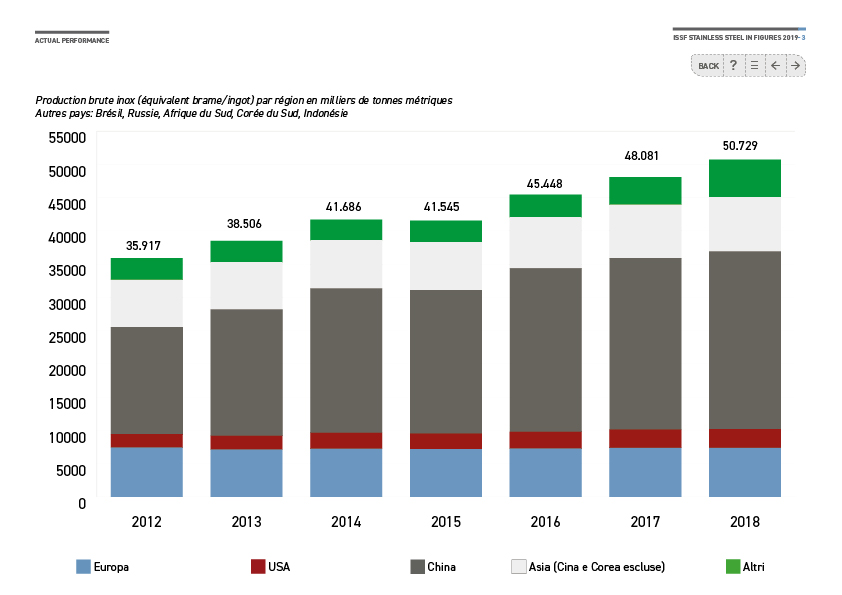 Tasso di crescita annuo composto della produzione di acciaio inossidabile da acciaieria (Milioni di tonnellate)
UPDATED 2019  !
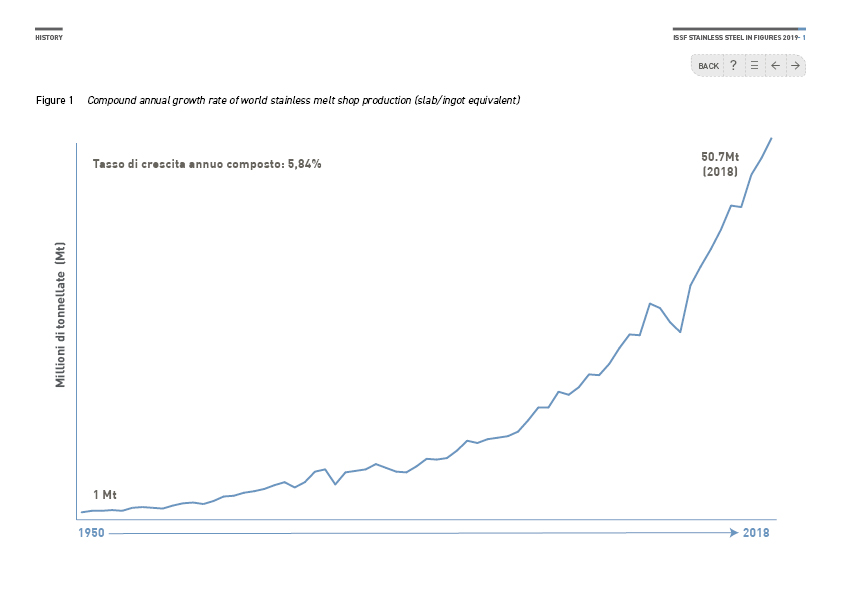 Consumo apparente di acciaio inossidabile per regione
UPDATED 2019  !
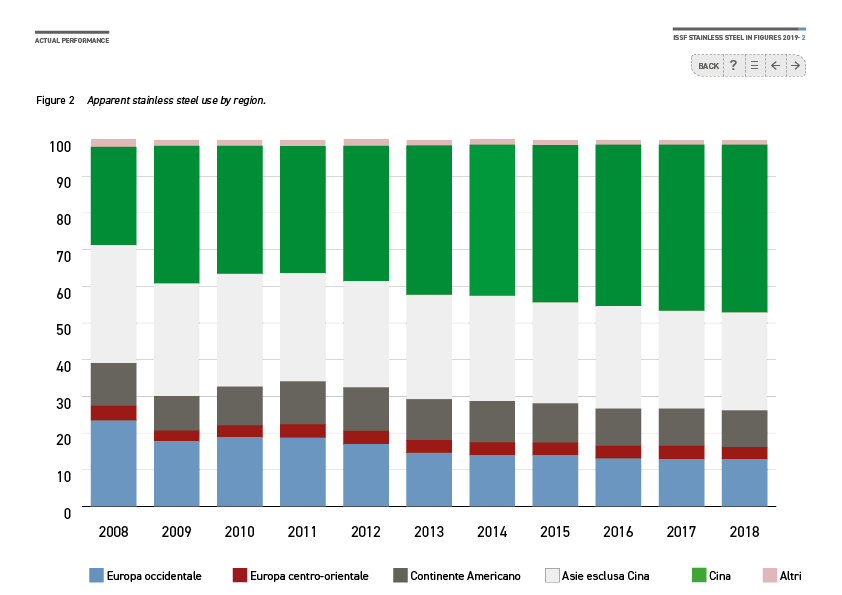 Riferimenti (1/2)
http://www.worldstainless.org/Files/issf/non-image-files/PDF/TheStainlessSteelFamily.pdf
D. Peckner Handbook of Stainless Steels Hardcover – June, 1977 ISBN-13: 978-0070491472 ISBN-10: 007049147X 
http://www.imoa.info/download_files/stainless-steel/Austenitics.pdf 
New « 200 series steels »: An opportunity or a threat to the image of stainless steel? https://www.worldstainless.org/Files/issf/non-image-files/PDF/ISSFNew200seriessteelsAnopportunityorathreat_EN.pdf
The ferritic solution: http://www.worldstainless.org/Files/issf/non-image-files/PDF/ISSF_The_Ferritic_Solution_English.pdf
http://www.outokumpu.com/en/stainless-steel/about-stainless-steel/stainless-steel-types/pages/default.aspx 
Martensitic stainless steels https://www.worldstainless.org/Files/issf/non-image-files/PDF/ISSF_Martensitic_Stainless_Steels.pdf
Duplex stainless steels: https://www.imoa.info/molybdenum-uses/molybdenum-grade-stainless-steels/architecture/structural-duplex-stainless.php?d=1
https://www.nickelinstitute.org/~/Media/Files/TechnicalLiterature/CapabilitiesandLimitationsofArchitecturalMetalsandMetalsforCorrosionResistanceI_14057a_.pdf 
https://www.worldstainless.org/Files/issf/non-image-files/PDF/Euro_Inox/Tables_TechnicalProperties_EN.pdf 
http://www.imoa.info/download_files/stainless-steel/2014-8-Specification-and-Guideline-list.pdf 
http://www.bssa.org.uk/topics.php?article=370&featured=1 
https://www.worldstainless.org/about-stainless/what-is-stainless-steel/standards/
19
Riferimenti (2/2)
Chemical composition of stainless steel flat products for general purposes to EN 10088-2: http://www.bssa.org.uk/topics.php?article=44 
Chemical composition of stainless steel long products for general purposes to EN 10088-3: http://www.bssa.org.uk/topics.php?article=46 
EN 10088-4:2009 Stainless steels. Technical delivery conditions for sheet/plate and strip of corrosion resisting steels for construction purposes  www.worldstainless.org/Files/issf/non-image-files/PDF/Euro_Inox/EN10088-4_EN.pdf 
Stainless steel flat products for building – the grades in EN 10088-4 explained: https://www.worldstainless.org/files/issf/non-image-files/PDF/Euro_Inox/EN10088-4_EN.pdf
EN 10088-5: 2009 Stainless steels. Technical delivery conditions for bars, rods, wire, sections and bright products of corrosion resisting steels for construction purposes. 
ISSF publication « Stainless Steel in Figures »: https://www.worldstainless.org/Files/issf/non-image-files/PDF/ISSF_Stainless_Steel_in_Figures_2019_English_public_version.pdf
20
Grazie!
21